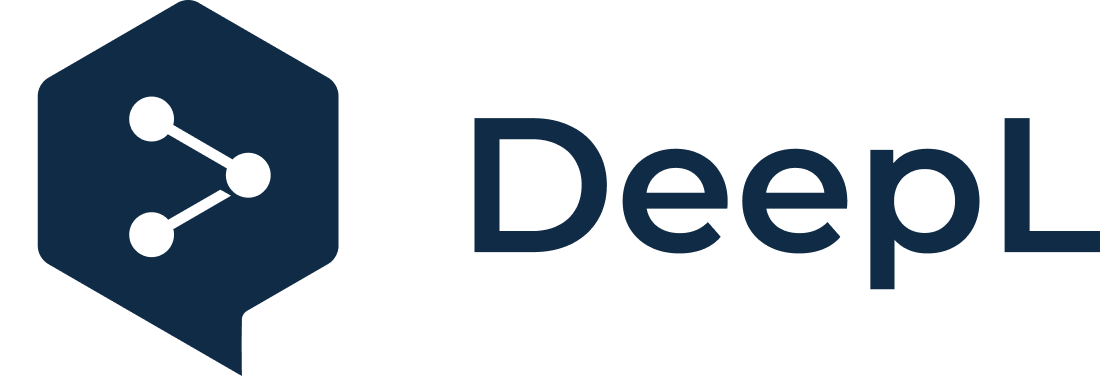 Subscribe to DeepL Pro to edit this document.
Visit www.DeepL.com/profor more information.
Systémy sociálního zabezpečení v Evropě (3)
Walter Lorenz
Úpadek západního sociálního státu po 2. světové válce
70. léta 20. století Ropná krize, rostoucí nezaměstnanost, deficity státního rozpočtu, 
1981 vyhlášena krize sociálního státu: již se nejedná o (výhodnou) investici do stability a integrace do budoucí společnosti, ale je považován za břemeno, náklady převyšují přínosy, proto se omezují dávky (prohlášeny za "příliš štědré").
1989: rozpad Sovětského svazu, konec komunismu v Evropě, konec soutěže mezi "reálně existujícím socialismem" na Východě a "sociálně tržním kapitalismem" na Západě.
1990s: Margaret Thatcherová / Ronald Reagan: "workfare, ne welfare": sociální dávky podmíněné ochotou pracovat; privatizace veřejných služeb; "méně vlády"; New Public Management jako nástroj snižování nákladů.
2002: Schröderův kancléř Německo: Hartzova reforma: sociální dávky byly výrazně sníženy a podmíněny "aktivačními" programy.
Globalizace a snižování dovozních daní posiluje hospodářskou soutěž, takže firmy mají motivaci stěhovat se do zemí s nízkými mzdami a nízkými sociálními odvody, aby snížily výrobní náklady, což vede k vyšší nezaměstnanosti v zemích s dobrým systémem sociálního pojištění;
Mezinárodní konkurence za nerovných podmínek v oblasti práv pracovníků nutí k omezování struktury sociálních dávek a způsobuje deregulaci s nejistějšími pracovními podmínkami (menší jistota zaměstnání, menší dávky, více dočasných pracovních míst ("pracující chudoba").
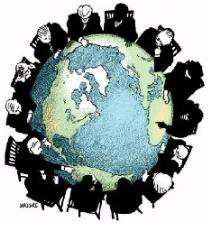 Neoliberalismus
Neoliberalismus je do značné míry neregulovaný kapitalistický systém se souborem hospodářských politik, které omezují omezení výroby, snižují překážky obchodu, snižují cla a volný obchod, který vznikl za účelem rozvoje národního hospodářství.
V podstatě jde o usnadnění obchodu mezi státy.
Jde o volnější pohyb zboží, zdrojů a podniků s cílem maximalizovat zisky a efektivitu.
neoliberalismus
Ze sociálního státu ke "státu sociálních investic"
Výdaje na sociální dávky neklesají, ale navzdory politickým výzvám ke snížení se stále zvyšují - proč?
Le Grand (1990: 344) analyzuje vývoj výdajů v různých kategoriích a dochází k závěru, že "trendy ve výdajích zřejmě kopírují trendy v potřebách". Vysvětlení, které nabízí, je tzv. teze střední třídy, tj. že nejvíce se rozvíjely oblasti, které jsou pro střední třídu zajímavé. Vlády si nemohou dovolit připravit o pokračující podporu ty, kteří ze sociálního státu získali nejvíce (viz stárnutí populace: dlouhověkost je výsledkem lepšího sociálního zabezpečení, důchodci jsou důležitými voliči). 
Podpora se však přesouvá od veřejných poskytovatelů k soukromým (z čehož opět nejvíce těží střední třída): "mix sociálních dávek": soukromé firmy a dobrovolný sektor -
"aktivizující stát" (namísto "poskytujícího státu"); přechod od podpory zájmů zaměstnanců k podpoře zájmů zaměstnavatelů.  ("Postindustriální společnost")
Sociální péče jako investice, která se musí "vrátit" v podobě vyšší produktivity a konkurenceschopnosti: personalizace / individualizace pozornosti věnované sociálním službám.
Modely sociální politiky v některých postkomunistických zemích
Česká republika představuje model postupné transformace, která respektuje tradiční instituce a společenské cíle. 
V Estonsku se jedná o šokovou terapii, a to jak v ekonomické, tak v sociální oblasti. 
Polsko se rozhodlo modernizovat své hospodářství a sociální otázky nechalo takříkajíc na pospas. Ve skutečnosti Polsko sociální reformy nedotáhlo do konce, protože k tomu nebylo dostatečně odhodláno.
Dopady roku 1989 na postkomunistický blahobyt
"šoková terapie", která má usnadnit rychlou změnu ekonomických principů směrem ke kapitalismu: soukromé vlastnictví, ekonomická svoboda, privatizace: "transformační chudoba", vysoká nezaměstnanost, nízká úroveň kvalifikace;
Sociální ochrana zaměřená na starší občany a osoby s nízkou kvalifikací; podpora "podnikání" (najdi si vlastní řešení).
Silný vliv mezinárodních organizací (Světová banka, WTO, EU).
Pomalé budování sociálního dialogu (demokratické odbory)
Dramatické změny v demografii: tendence ke stárnutí populace umocněné masivní emigrací mladších lidí do průmyslových center v zahraničí.
Rostoucí náklady na zdravotní péči v důsledku "moderních léčebných" metod
Dopad členství v EU na země střední a východní Evropy
Předpisy o bezpečnosti a ochraně zdraví při práci
Zaměstnanecká práva (Charta zaměstnaneckých práv)
Politiky rovnosti žen a mužů
Boj proti chudobě a sociálnímu začleňování
Harmonizace vzdělávacích systémů (boloňský proces)
Mobilita studentů (Erasmus)
Strukturální fondy, Fond soudržnosti
Trendy EU v oblasti sociálního zabezpečení po rozšíření o bývalé komunistické země
Dopad sociálních politik EU pouze prostřednictvím "otevřené metody koordinace" (OM): provádění převážně zásady subsidiarity.
Zapojení soukromého průmyslu do forem sociální pomoci ("společenská odpovědnost firem") namísto spoléhání se na stát.
Evropský sociální fond a další programy motivují nevládní sociální organizace k aktivitě a větší nezávislosti na státu.
Společné charakteristiky Členské státy EU ze střední a východní Evropy (tranzitivní ekonomiky)STANISŁAWA GOLINOWSKÁZdroj: (2009), č. 166 (2009), s. 273-296.
Vysoká dynamika demografických změn
Větší problémy na trhu práce (nezaměstnanost, emigrace).
Potíže s dodržováním "sociálních slibů" z minulého režimu v oblasti důchodů, invalidity a ochrany zdraví.
Podpora individuální odpovědnosti a iniciativy, využívání odborných rad bez autoritářského přístupu.
Zranitelnost nevládních organizací vůči špatnému řízení a korupci
Vysoké vzdělanostní aspirace mladé generace
Rostoucí problémy sociálního vyloučení
Nízká důvěra ve formální instituce
Demografické výzvy
Změny ve struktuře rodiny: např. Velká Británie Před dvaceti lety žilo v manželství téměř 80 % žen s dětmi, dnes je to jen něco málo přes 50 %. Podíl osamělých matek se zvýšil na téměř 30 procent,
Stárnutí populace:
Ekonomické změny:
Hospodářská globalizace v kombinaci s politikami EU klade důraz na konkurenceschopnost a zásady volného trhu.
Omezuje autonomní tvorbu sociální politiky národních států.
Výsledky: rostoucí rozdíl mezi bohatými a chudými ("propast chudoby": "Rozdíl v chudobě" je poměr, o který průměrný příjem chudých nedosahuje hranice chudoby. Hranice chudoby je definována jako polovina průměrného příjmu domácnosti z celkového počtu obyvatel. Mezera chudoby pomáhá zpřesnit míru chudoby tím, že poskytuje údaj o míře chudoby v dané zemi. Tento ukazatel se měří pro celou populaci a také pro osoby ve věku 18-65 let a osoby starší 65 let."
Legislativa vytvářející různé režimy péče:
Rodinná dovolená poskytuje rodičům právo vzít si volno na péči o dítě, zejména pokud je mladší školního věku, a nahrazuje část nebo celou mzdu během volna rodičů. Krátkodobé placené dovolené rovněž přispívají k rovnosti žen a mužů na trhu práce tím, že usnadňují nepřetržitou zaměstnanost matek a snižují mzdové sankce spojené s mateřstvím.
regulace pracovní doby může uvolnit čas rodičů - otců i matek - na péči o děti tím, že omezí běžnou pracovní dobu například na méně než 40 hodin týdně a zaručí minimální počet dní na roční dovolenou. Některé feministické vědkyně navíc dospěly k závěru, že zkrácení pracovní doby může být nejslibnějším nástrojem k dosažení genderově rovnostářského přerozdělení práce v domácnosti.
veřejná opatření pro předškolní vzdělávání a péči dále posilují zaměstnanost matek tím, že poskytují alternativy k péči matek na plný úvazek, a vysoce kvalitní předškolní vzdělávání a péče mohou rovněž zlepšit blaho dětí. Veřejné financování a poskytování - namísto tržního systému - zmírňuje ekonomickou zátěž spojenou s náklady na péči o děti, zejména pro rodiny s nízkými příjmy, a zvyšuje také mzdy pečujících pracovníků.
Dovolená v týdnech, mateřská=placená, rodičovská placená nebo neplacená
sociální dávky
Závislost na zahraniční pracovní síle
Existuje ještě něco jako "evropský sociální model"? Bilbao-Ubillos, Javier. "" International Journal of Social Welfare 25, č. 2 (2016): 110-25
Systémy sociální ochrany se liší podle: 
(i) ekonomická kapacita systémů, odhadovaná podle příjmu na obyvatele; 
(ii) sociodemografické charakteristiky obyvatelstva, které v zásadě vyvolávají specifické rizikové situace a nutnost, pro které se rozhodující orgány veřejného sektoru rozhodnou poskytnout krytí;  
(iii) politické, institucionální a kulturní prvky specifické pro danou zemi, které odrážejí pouto nároku mezi občany, jehož úroveň je určena následnými právními předpisy a rozhodnutími přijatými v minulosti.
(pokračování) - Země střední a východní Evropy nemohou plně převzít úroveň blahobytu a modely ostatních zemí EU.
absence kritérií sociální politiky v acquis Společenství (= souhrn právních předpisů, právních aktů a soudních rozhodnutí, které tvoří soubor práva Evropské unie): chybí harmonizace sociální ochrany (ekonomika střední a východní Evropy je "konkurenceschopná" kvůli horším sociálním podmínkám pracovníků).
vysoké veřejné výdaje nelze pokrýt vyšším zdaněním, aniž by se vytvořily demotivační faktory pro podnikání.
finanční krize v roce 2008 si vynutila další škrty ve výdajích tam, kde by byly veřejné výdaje nezbytné. 
nejpravděpodobnější šance na sblížení mezi západními a východními zeměmi EU, pokud jde o Evropský stabilizační mechanismus, spočívá ve zhoršení situace v západních zemích, tj. v konvergenci směrem dolů.
Sociální rozdíly a populistické hlasování. Výzva pro sociální stát
Sociální rozdíly v Evropě v posledních desetiletích narůstají. Vysoká a rostoucí nerovnost poškozuje naše společnosti a brání sociální soudržnosti. Lze tím vysvětlit populistickou revoltu, kterou ilustruje zvolení Donalda Trumpa, vítězství brexitu a volební úspěch francouzské Národní fronty. Jak se vyjádřil Michael Sandel (2017), tato revolta je důsledkem neschopnosti elit pochopit nespokojenost, která zmítá politikou v demokraciích po celém světě. (Znamenala) odmítnutí technokratického přístupu k politice neschopného pochopit rozhořčení voličů, kteří mají pocit, že je ekonomika a kultura nechaly na holičkách.

Sociálně-ekonomické rozdělení se netýká pouze srovnání "bohatých" a "chudých" z hlediska mezd nebo příjmů. Tento jev je složitou sítí zahrnující nahromaděné bohatství nebo dluhy, ale souvisí také se zdravotním stavem, kvalitou pracovních míst, vzděláním a vnímáním sociální mobility a hrozbou migrace. Tato složitost představuje obrovskou zkoušku pro sociální stát, jehož soubor nástrojů není na tyto problémy připraven. Přizpůsobení našich politických nástrojů k řešení sociálních rozdílů je jednou z nejzávažnějších výzev, kterým čelí moderní sociální státy
Pestieau, P., & Lefebvre, M. (2018-08-30). Úvod: Jaké jsou výhody a nevýhody pro zaměstnance? In Sociální stát v Evropě: Economic and Social Perspectives. : Oxford University Press.
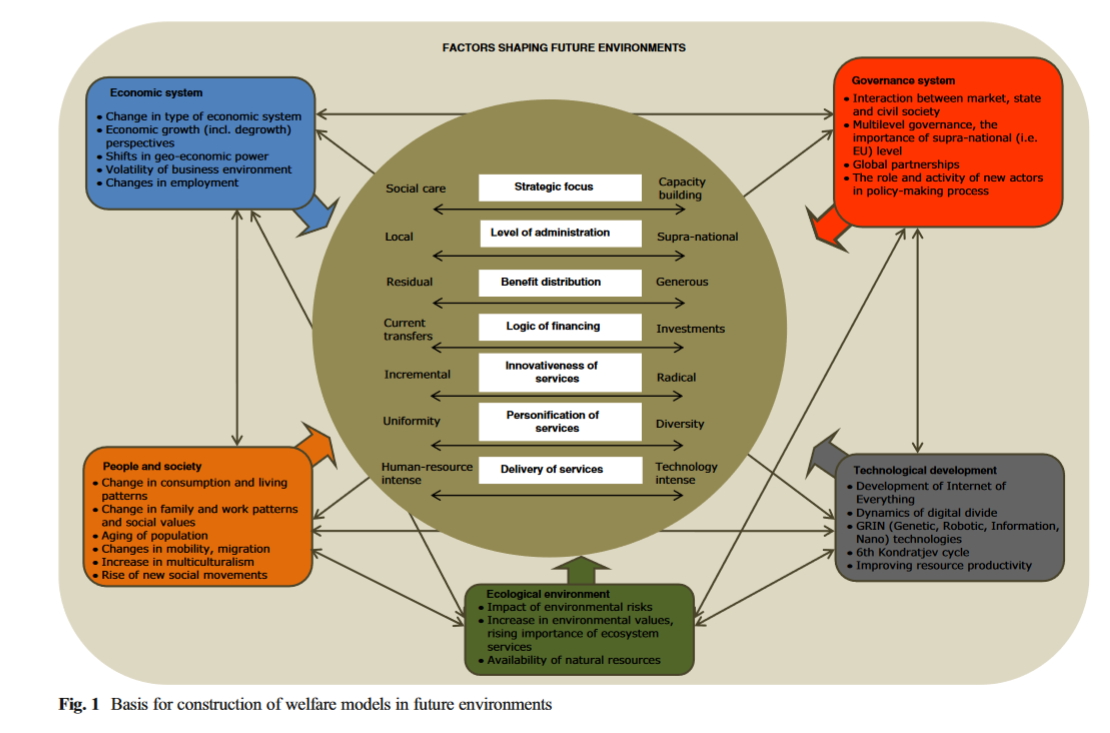